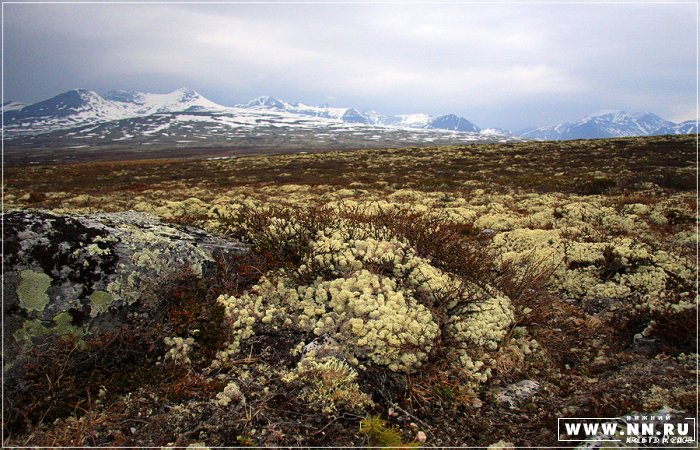 5.
1.
3.
в
А
В
4.
о
р
2.
р
л
д
6
к
т
а
ь
о
ч
т
у
н
д
р
а
и
п
г
а
о
й
к
и
е
с
к
а
к
л
л
а
я
и
Графический диктант
1. Природная зона арктических пустынь расположена на островах Тихого океана.
2. Территория Арктики не имеет коренного населения.
3. В Арктике для животных и растений сложились суровые условия.
4. В ледяной зоне растут кедры, берёзы, черёмуха.
5.  В Арктике обитают белые медведи, моржи, тюлени.
6. Арктический заповедник расположен на острове Врангеля.
7. Большое скопление птиц на скалах называют «птичьи рынки».
-
+
+
-
+
+
-
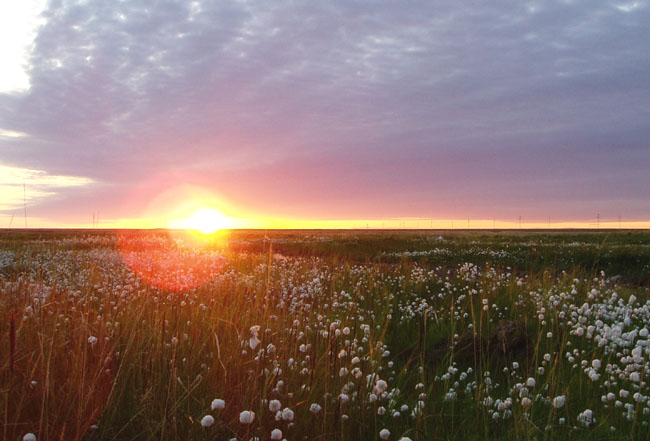 Тундра – «бесплодная», «враждебная»
ТУНДРА
РАВНИНА
ВЕЧНАЯ МЕРЗЛОТА
СУРОВАЯ, ДЛИННАЯ ЗИМА
ПРОХЛАДНОЕ КОРОТКОЕ ЛЕТО
Растительность тундры
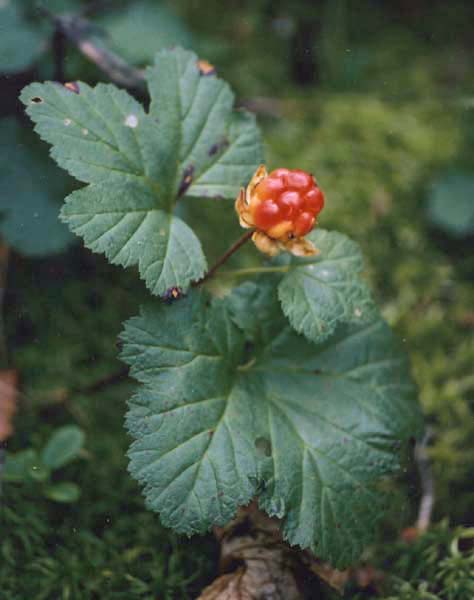 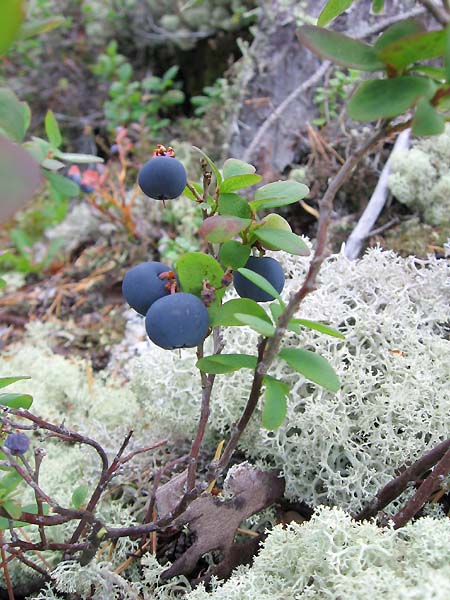 голубика
морошка
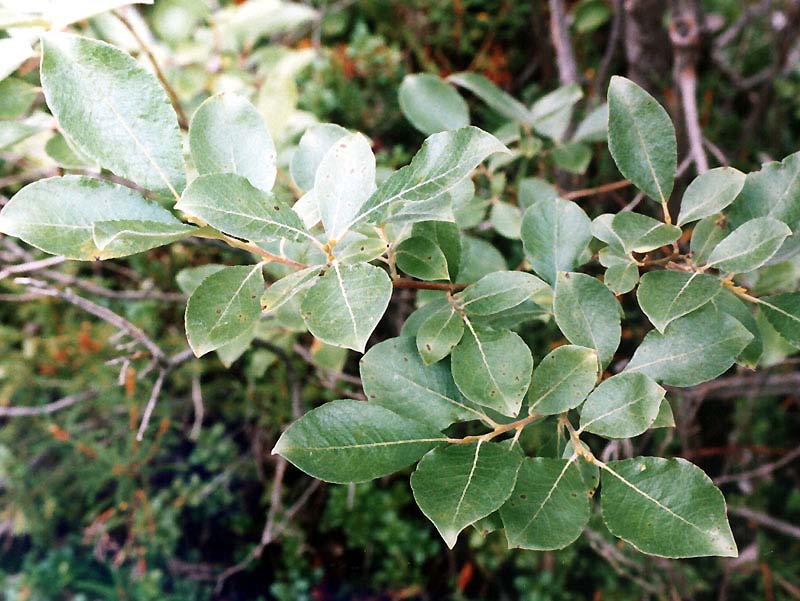 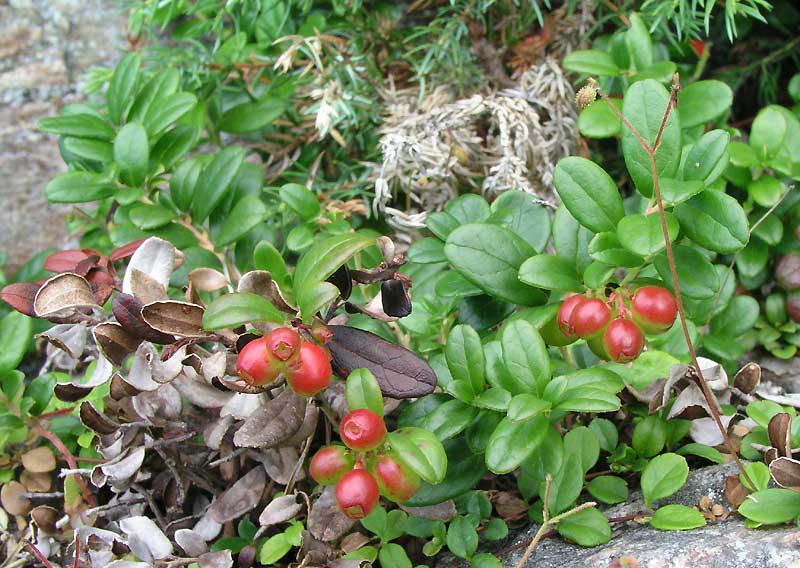 брусника
карликовая ива
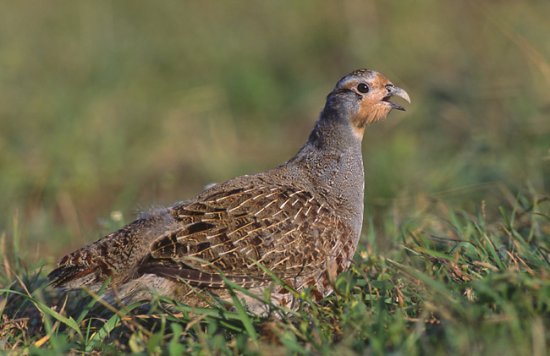 Животный мир
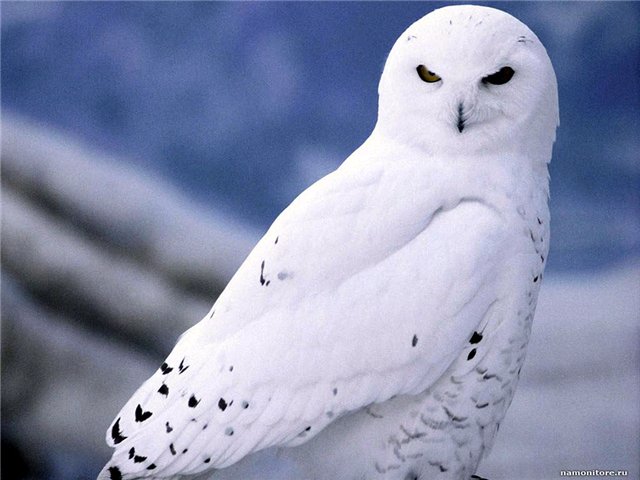 куропатка
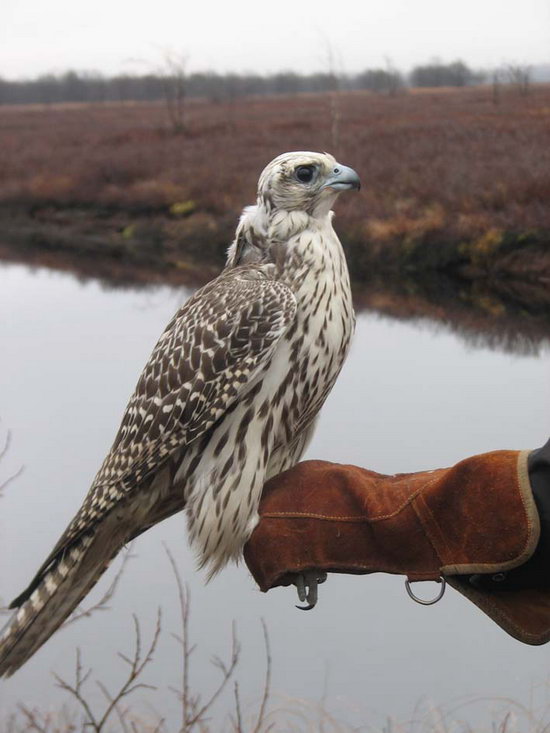 белая сова
кречет
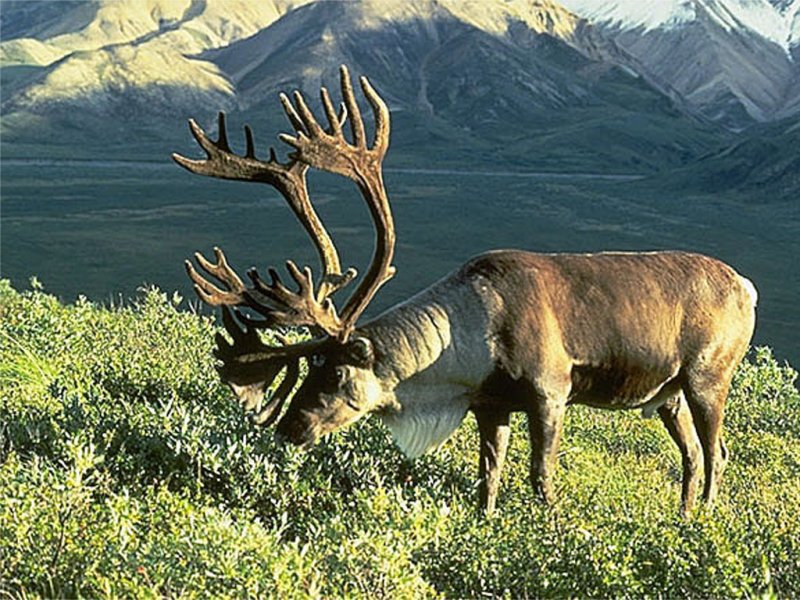 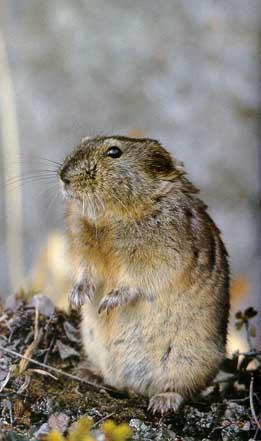 Северный олень
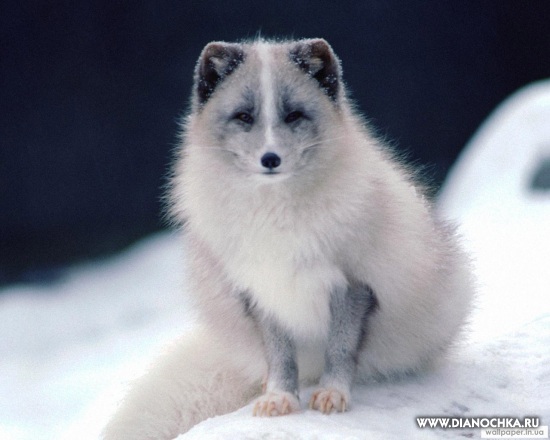 лемминг
песец
Как животные приспособились к жизни в тундре?
густое оперение;
белая окраска;
густой мех
Население и тундра.
ПЛАН:
Основное занятие северных народов.
Экологические проблемы тундры:
разрушение почвы;
нефтедобыча;
браконьерство.
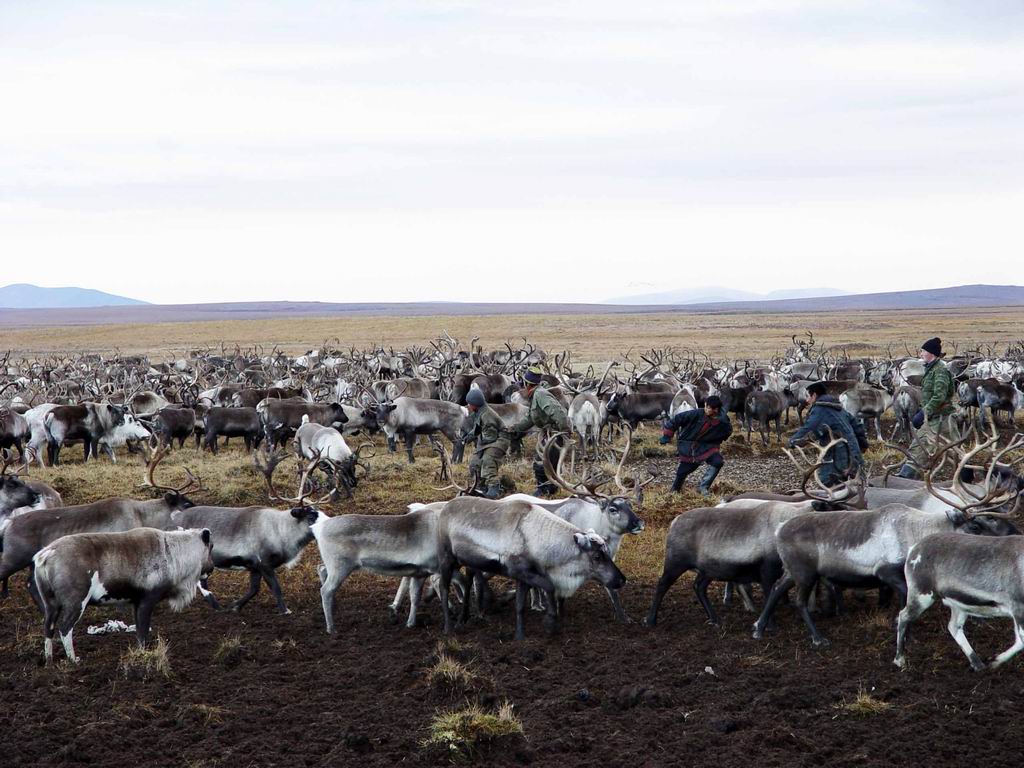 Цепи-питания
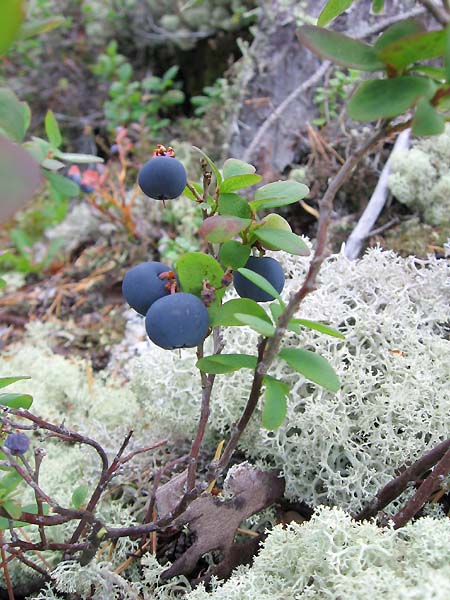 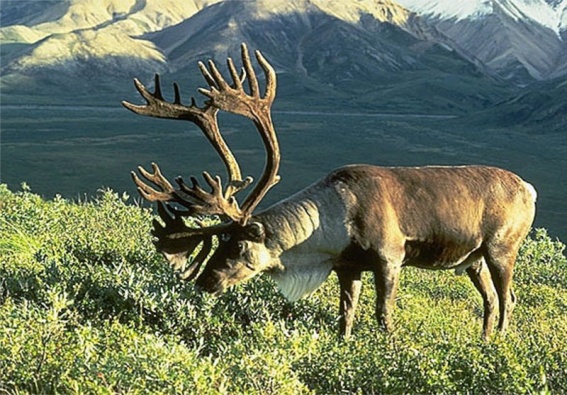 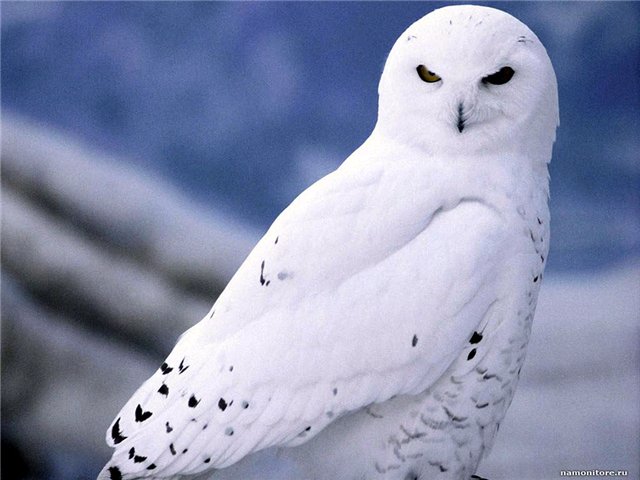 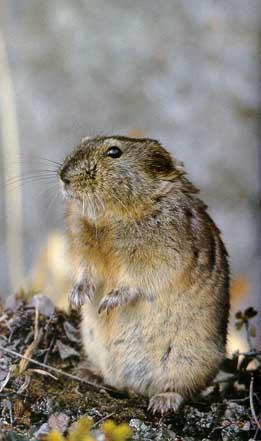 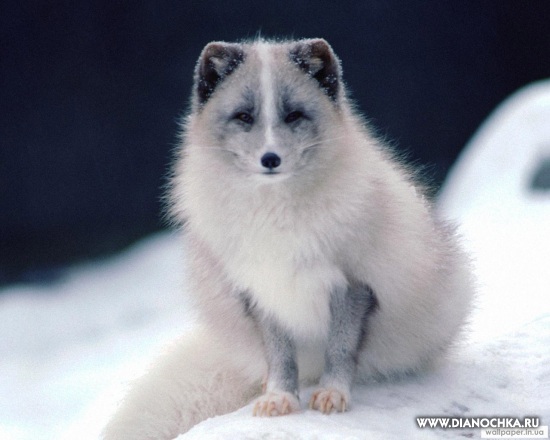 песец
северный олень
белый медведь
Арктика
белая куропатка
ягель
морошка
водоросли
лишайник
белая сова
Тундра
полярный мак
тупик
морж
гагара
тюлень
брусника
лемминг
голубика